SEGUIMIENTO CONTRATO DE OPERACIÓN
EMPRESA PÚBLICA METROPOLITANA METRO DE QUITO
Agenda
Justificativo Operación Gradual
EPMMQ se inclina por una operación gradual en base a lo siguiente:
Justificativo Operación Gradual
Proceso de Operación Comercial
Dada la justificación anterior, la PLQM maneja el siguiente marco de operación gradual que ha tomado como base en el contenido del anexo B, CRONOGRAMA, del procedimiento signado con Nro. RE- CEPI-EPMMQ-1-2022:
Formación de usuarios sin pago
Proceso de Operación Comercial
Seguimiento de Operación
Actividades del periodo inicial
Inducción estática: estaciones de aprendizaje
Duración: 22 de diciembre de 2022 al 04 de enero de 2023. (Posteriormente se extendió hasta el 22 de enero)
Actividades: Visitas guiadas en las 15 estaciones de la Primera Línea del Metro de Quito (PLMQ). 
Promoción para que la ciudadanía active su cuenta Metro Q y acceda a las estaciones con sus pases de aprendizaje.
Método:
Cronograma de estaciones de aprendizaje
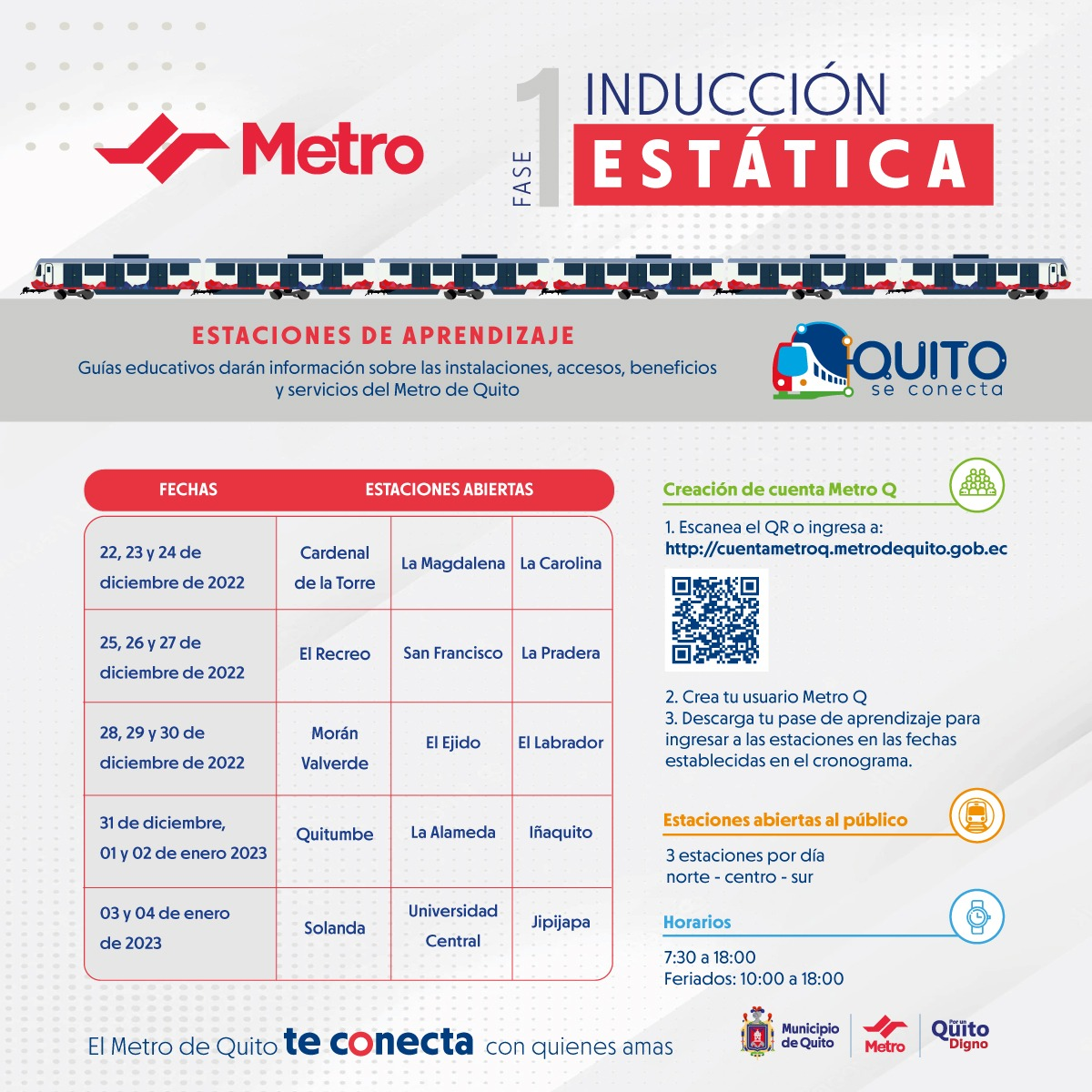 Resultados Inducción Estática
Resultados Inducción Estática
Inducción dinámica
Duración: 23 de enero de 2023 hasta la fecha
Actividades: Habilitación de actividades de inducción dinámica con movimiento de trenes.
Método:
Resultados Inducción Dinámica
Operación gradual con sistema de pago
Actividades: Movimiento de trenes con usuarios con habilitación de pago de manera progresiva.
Método:
GUÍAS EDUCATIVOS
Desarrollo y ejecución de iniciativa de Guías que fueron capacitados para socializar, sensibilizar y formar a la ciudadanía, con metodologías sociales de inclusión, participación y manejo de grupos, con enfoque de derechos.
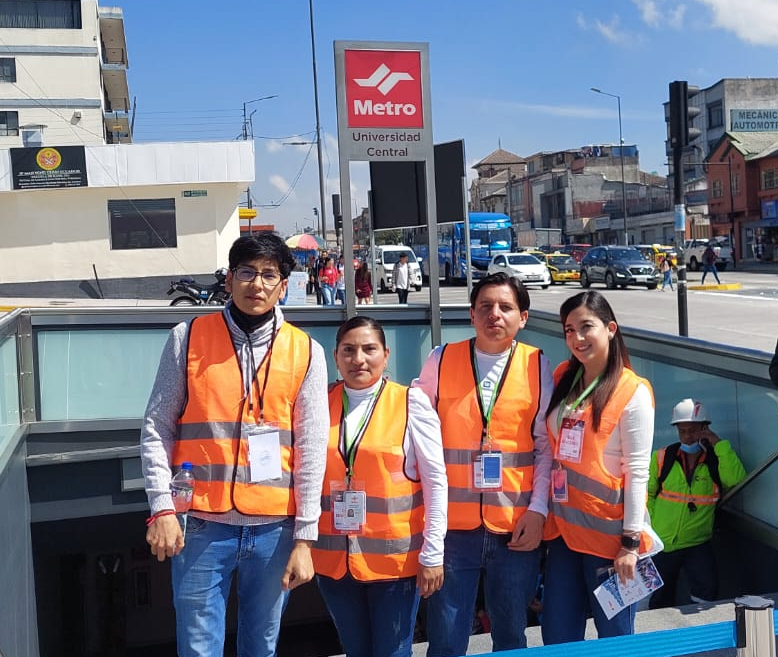 Actividades
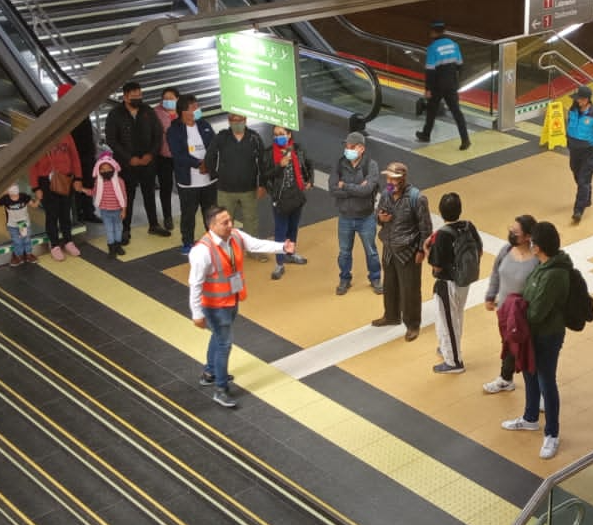 Entrega de información: sobre la operación del sistema Metro y su integración de transporte a través del contacto personalizado “face to fase”.
Formación a usuarios: teniendo como escenario las estaciones de aprendizaje y el conocimiento del Reglamento del Usuario y la cultura ciudadana Metro Contigo.
Orientación sobre mecanismos de accesibilidad: sistemas inclusivos, rampas, ascensores, escaleras eléctricas, piso podotáctil, entre otros.
Promoción de seguridad y atención: durante todo el recorrido con información pertinente y respuesta a inquietudes.
Métodos de formación ciudadana
Comunicación asertiva: como estilo de comunicación en el que se expresa la información de manera clara y directa, con respeto a los demás.
Escucha empática: sin prejuicios, poniéndose en el lugar del otro y brindando atención total. Comprensión de sentimientos de una persona a través de sus palabras.
Negociación del conflicto: atención lista para atender opiniones o intereses opuestos para responder, ceder y llegar a acuerdos.
Sensibilización: mediante el discurso y las metodologías sociales de transversalización de enfoques de derechos
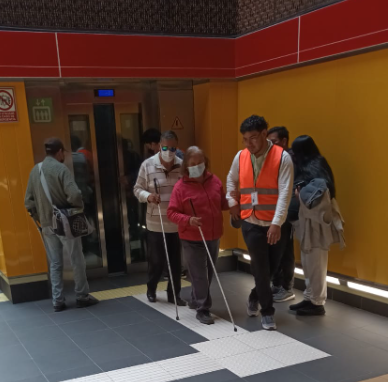 Temáticas
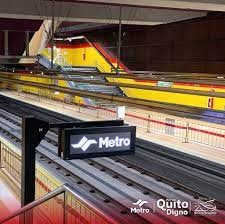 Datos generales del Metro y seguridad en el Metro de Quito
Integración con Sistema Integrado de Transporte
Metro Contigo:
Accesibilidad e inclusión: la accesibilidad universal en el Metro de Quito para prevención y protección de derechos de grupos de atención prioritaria.
Enfoque de derechos y género: campaña para prevención y actuación ante casos de violencia y abuso sexual.
Interculturalidad: para potenciar el diálogo y la convivencia entre diferentes expresiones étnicas y culturales que usarán el Metro de Quito.
Sostenibilidad: para enseñar los beneficios ambientales del Metro y fomentar un uso de medios de transporte más amigables con el ambiente y compatible con el Metro.
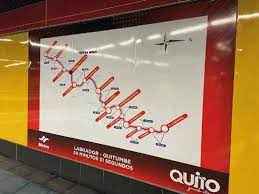 Actividades EOMMT
Informe 1 – EOMMT SAS
“El presente desarrollo se redacta indicando cada una de las actividades que deben ser ejecutadas entre la suscripción del Contrato y la Fase Previa de Operación Comercial, que son obligación de EOMMT, durante la semana (S1) 30 de noviembre de 2022 y la semana (S4) 30 de diciembre de 2022:”
Informe 2 – EOMMT SAS
“El Alcance del presente informe viene dado conforme a las obligaciones contractuales establecidas en el Contrato, los Términos de Referencia y el Anexo B “Cronograma”, esto es para el mes (2) entre la semana 5 (S5) y la semana 8 (S8):”